Bell Work
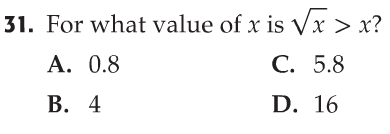 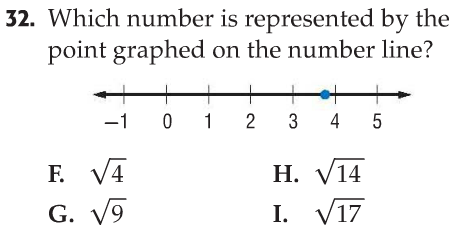 11-3 D/E The Pythagorean Theorem
Students will be able to understand and apply the Pythagorean Theorem.
Explore the Pythagorean Theorem.
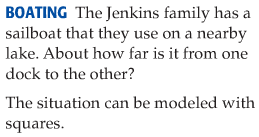 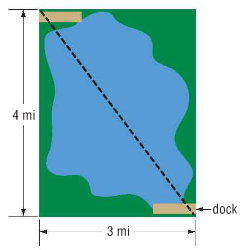 Explore the Pythagorean Theorem.
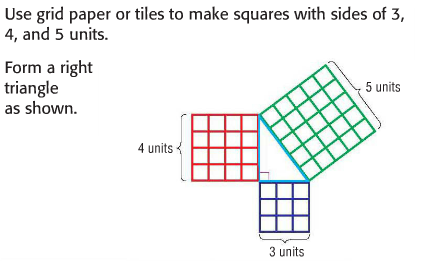 Analyze the Results
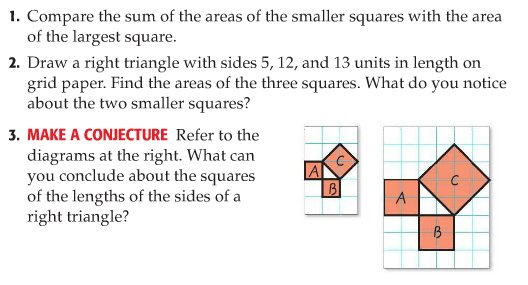 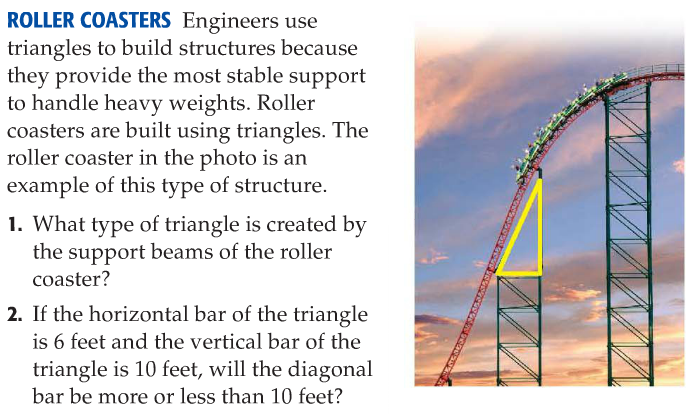 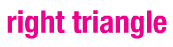 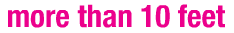 In a right triangle, sides have special names…
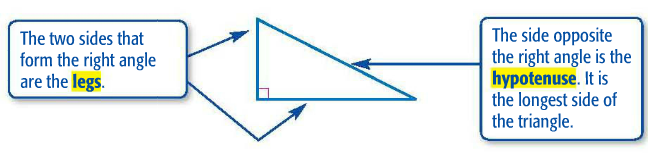 The Pythagorean Theorem
Describes the relationship between the length of the hypotenuse and the lengths of the legs.
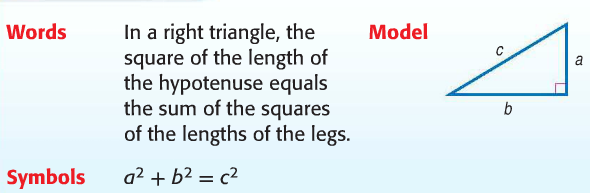 Remember
The Pythagorean Theorem ONLY works on RIGHT TRIANGLES!!!
Steps to Using the Pythagorean Theorem
Label your sides (a, b, and c) on the triangle.
Write out the Pythagorean Theorem.
Plug in the side lengths for a, b, and c.
Square the sides.
Solve/Simplify.
Find the Length of the Hypotenuse
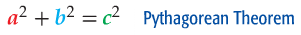 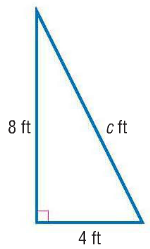 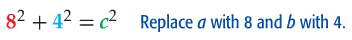 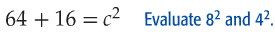 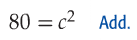 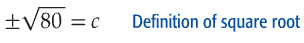 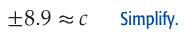 *Check: Does your answer make sense? Remember the hypotenuse is ALWAYS the longest side.
Find the Length of the Hypotenuse
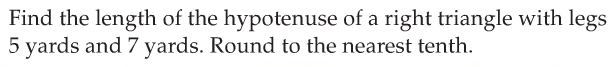 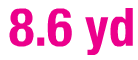 Check Your Progress
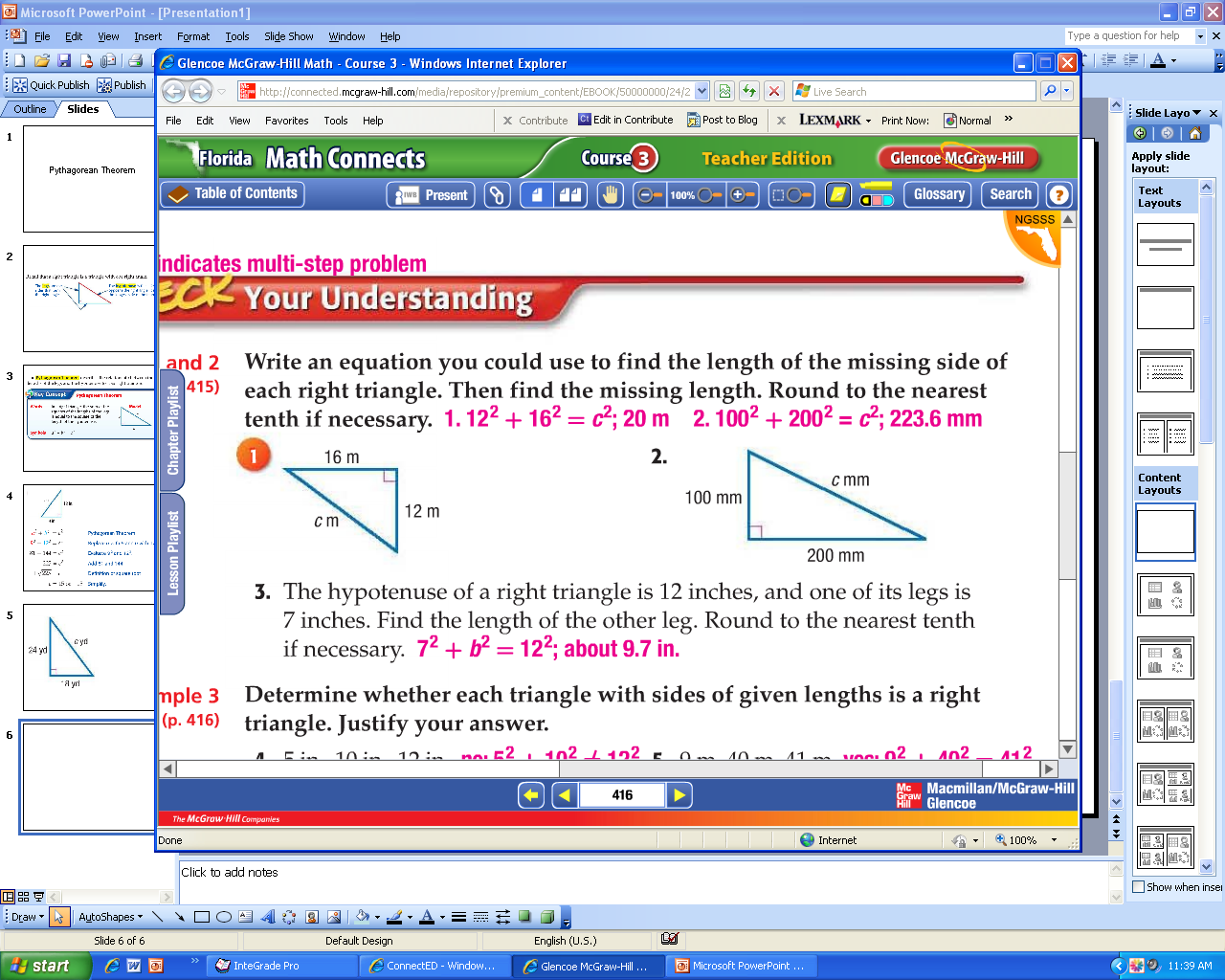 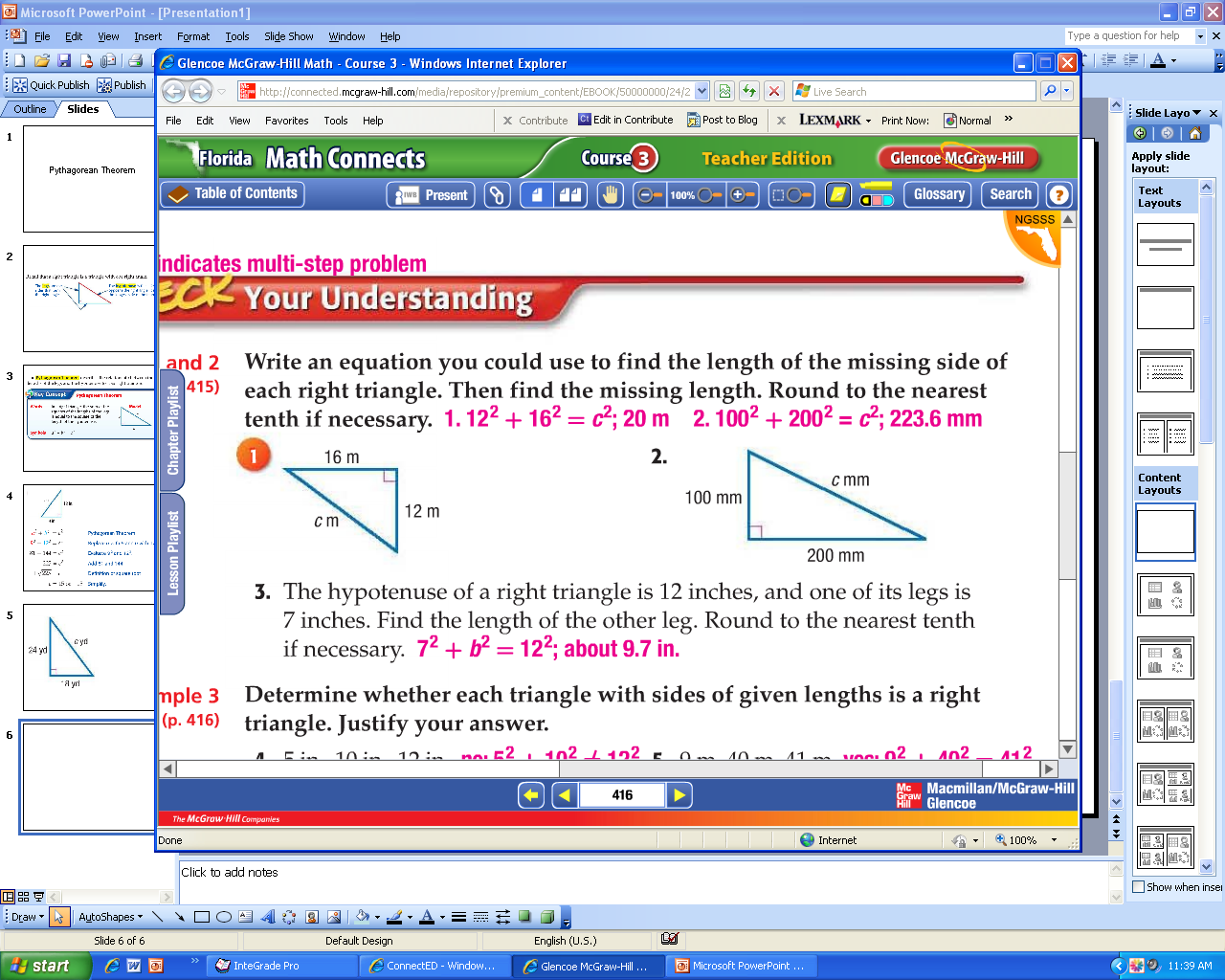 Pythagorean Theorem Rap!
http://www.youtube.com/watch?v=DRRVu-RHQWE
Real-World Example
A scuba diver dove 14 feet below the surface. Then he swam 16 feet horizontally. How far is the diver from his boat?
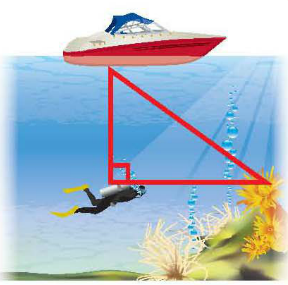 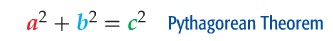 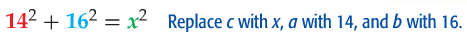 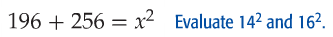 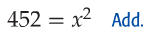 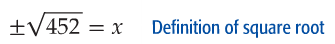 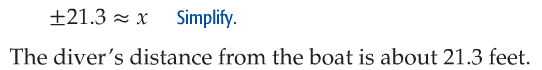 Check Your Progress
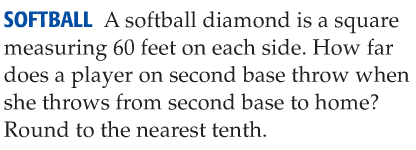 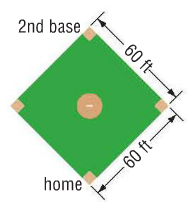 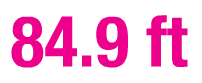 Finding the Length of a Leg
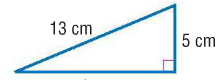 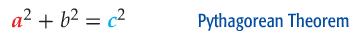 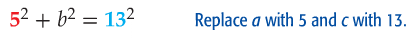 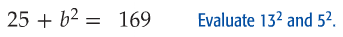 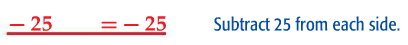 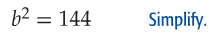 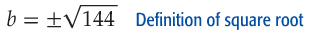 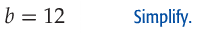 Finding the Length of a Leg
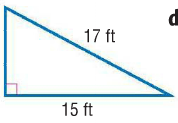 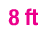 Check Your Progress
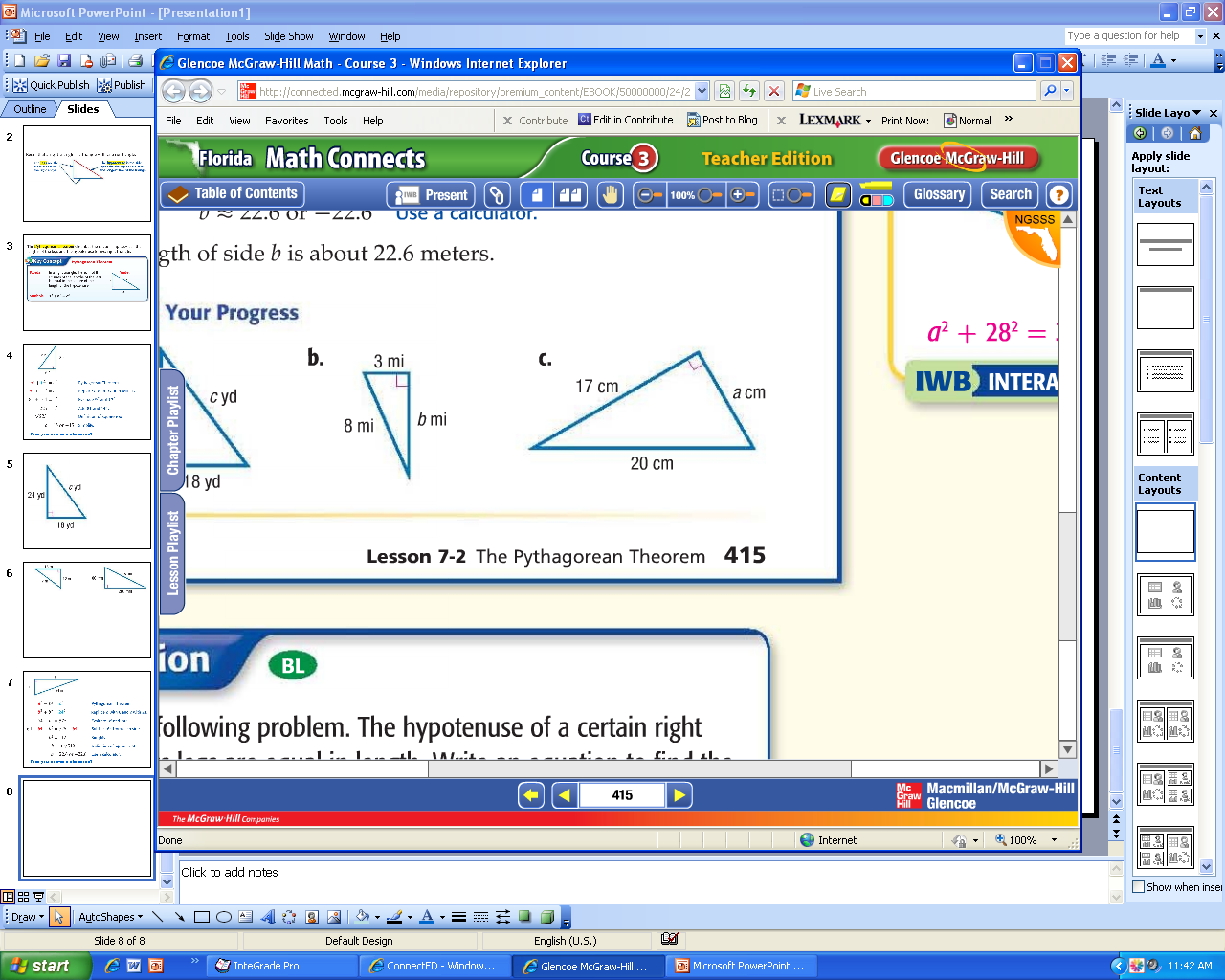 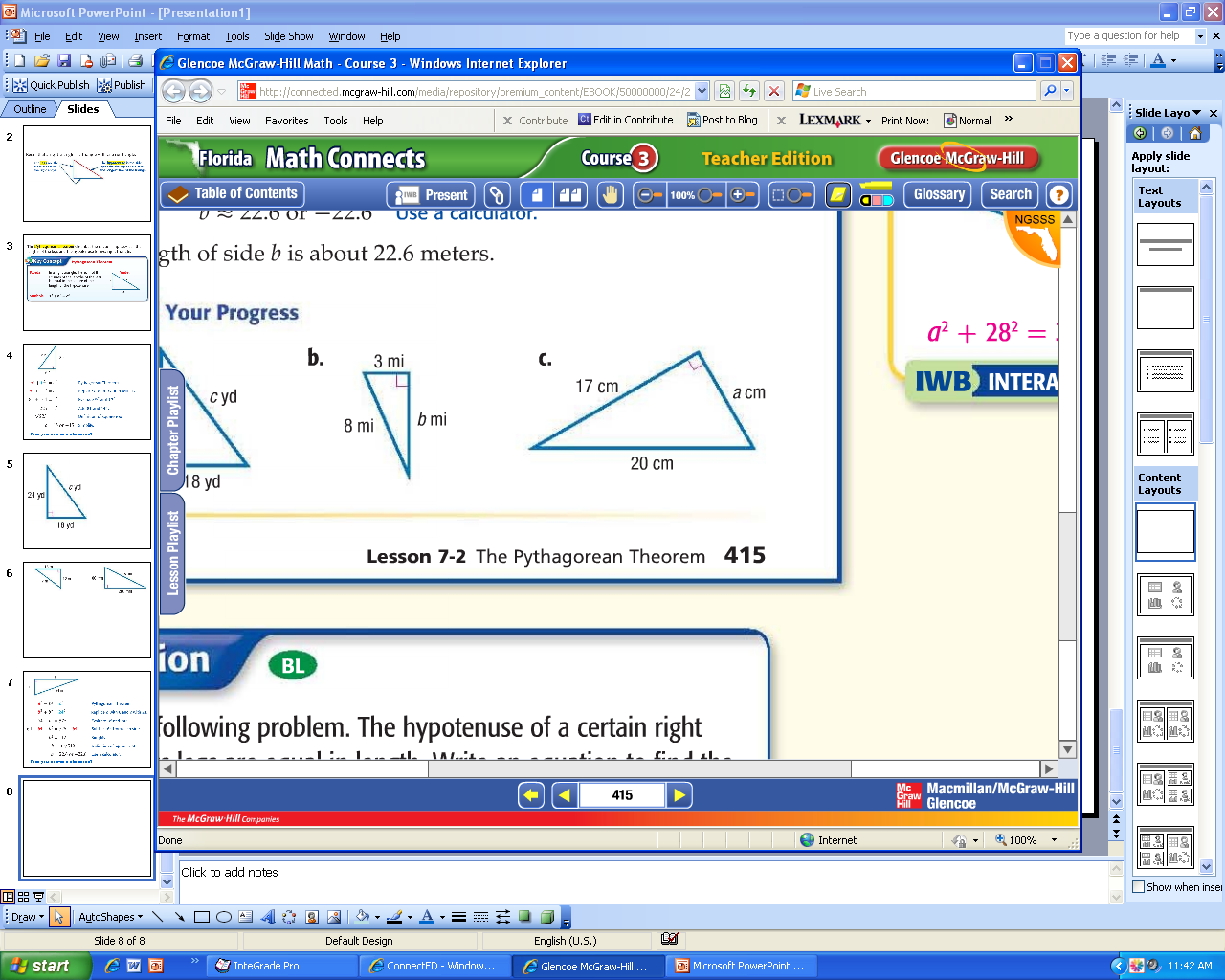 Common Pythagorean Triples
There are special integer relationships based on the Pythagorean Theorem, known as Pythagorean Triples.
All Pythagorean Triples can be verified using the Pythagorean Theorem. Some common ones are:
3:4:5
5:12:13
8:15:17
7:24:25

All multiples of these are also Pythagorean Triples. For example, 9:12:15 is fond by multiplying all sides of a 3:4L5 triangle by 3.
Check Your Progress
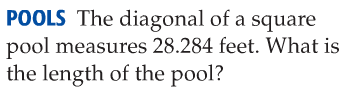 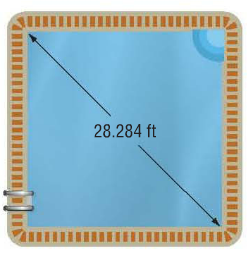 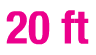 Rally Coach- Check Your Understanding pg 658
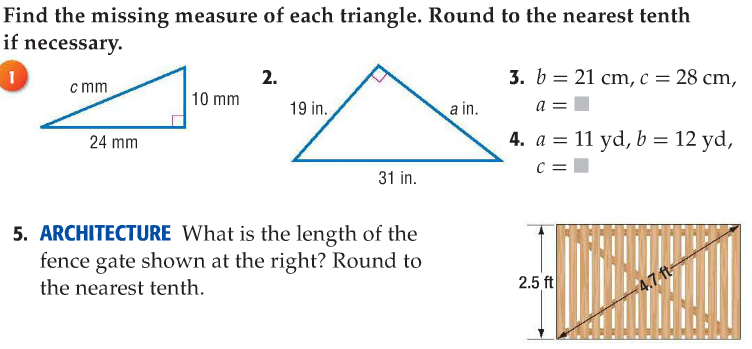 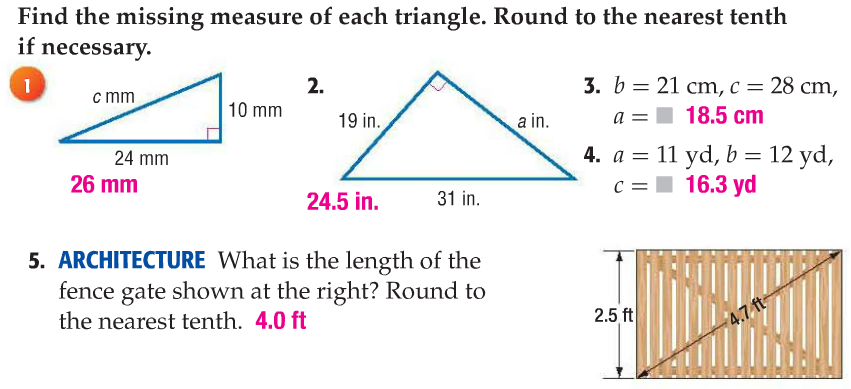 * Complete on a sheet of paper to be turned into the bin at the end of class!
11-3F Distance on a Coordinate Plane
Students will be able to find the distance between two points on the coordinate plane.
Explore
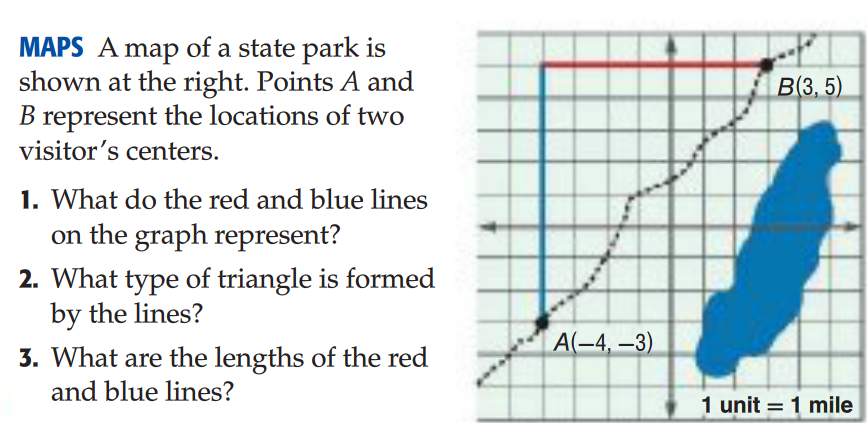 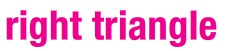 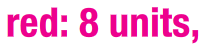 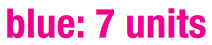 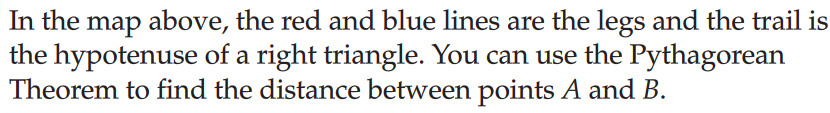 How to find a distance on a coordinate plane
Plot the given points on graph paper
Draw a line segment between the two points. 
Form a right triangle then, find the lengths of the legs of the triangle.
Apply the Pythagorean Theorem to find the length of the hypotenuse!
Example- Find the distance
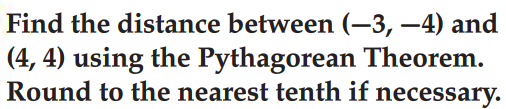 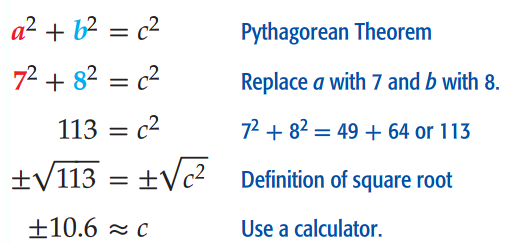 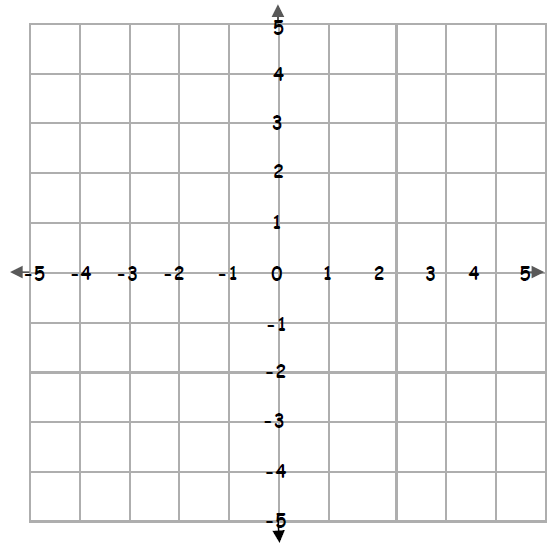 Can a length be negative?

No! Use only the positive result 
Check Your Progress
Find the distance between the points (-3,2) and (4, -1) Round to the nearest tenth if necessary.
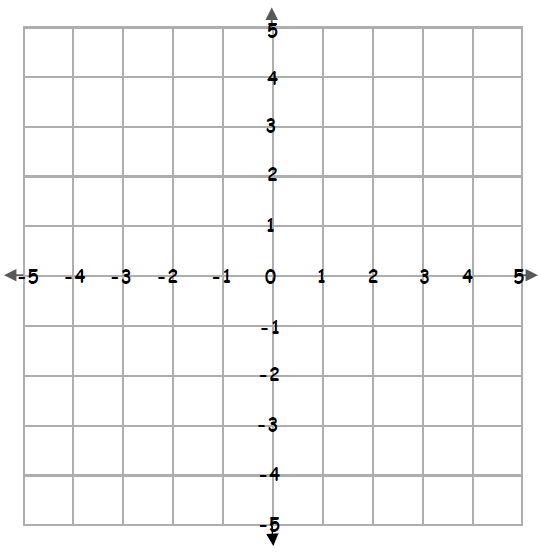 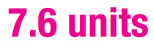 [Speaker Notes: 7.6 units]
You Try- Draw a picture!
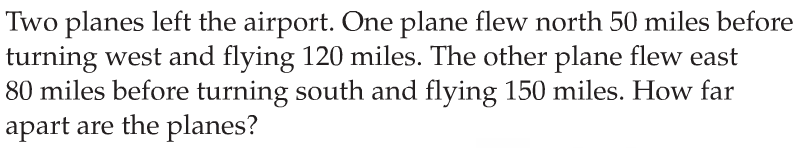 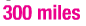 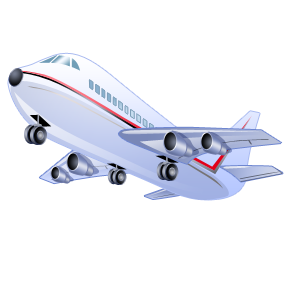 [Speaker Notes: 300 miles]
Check your understanding pg 662* Complete on same sheet of paper to be turned into the bin at the end of class!
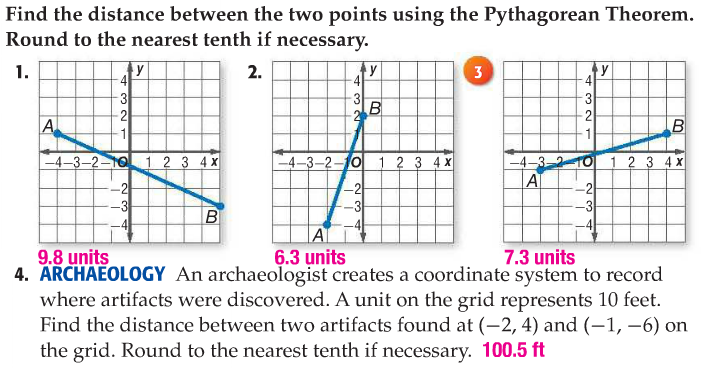 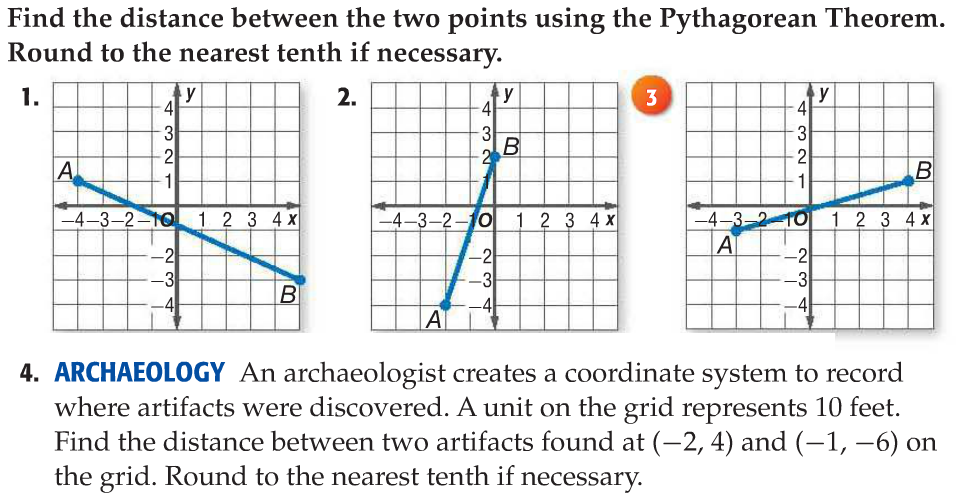 Homework
Workbook pages 179 and 181 ODD

Early finishers can work on missing assignments or read a book!


*Make sure you turned your classwork into the orange bin!